¿Y después de la ESO, qué?
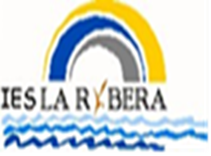 Información académica a la familia del alumnado de 4º ESO
(Departamento de Orientación)
Curso 2023/2024
¿De qué vamos a hablar esta tarde?
ESO y titulación

Bachillerato
Oferta de Bachillerato.

Formación Profesional
CFGM y CFGS.
Oferta de ciclos formativos en la provincia de Huelva.


¿Y si mi hijo/a no obtiene el título de graduado?

Becas.

Enlaces de interés.
Al finalizar la ESO...
Si mi hijo/a OBTIENE el título de Graduado en ESO puede:
Acceder a Bachillerato
Acceder a:
Ciclo Formativo de Grado Medio
Enseñanzas Profesionales de Artes Plásticas y Diseño
Enseñanzas Deportivas. 
Incorporarse al mercado laboral (consejo: acudir a los servicios de Andalucía Orienta)
Si mi hijo/a NO obtiene el título:
A partir de 15 años, cursar un Ciclo Formativo de Grado Básico (Consejo Orientador del profesorado)
A partir de 16 años: 
Realizar un curso de acceso a Ciclos Formativos de Grado Medio. 
Cursos de Formación Profesional para el Empleo: Certificados de profesionalidad. 
A partir de 17 años, presentarse a las pruebas de acceso a ciclos formativos. 
A partir de 18 años: 
Cursar la Educación Permanente para Personas Adultas (ESPA). Excepcionalmente, a partir de 17 años (con requisitos)
Presentarse a las pruebas libres para obtener la titulación.
Titulación ESO
Según la normativa actual, obtendrá el título de Graduado en ESO el alumnado que acabe con evaluación positiva en todas las materias de 4º y las que pudieran tener pendientes a lo largo de la etapa.

*** (Las decisiones sobre la obtención del título serán adoptadas por el equipo docente. Si hubiera algunas materias suspensas, se tendrá en cuenta la implicación, atención y esfuerzo por parte del alumno/a a lo largo del curso) 

Diferentes opciones al titular…
BACHILLERATO
Es una enseñanza de carácter post-obligatoria. Se organiza en materias comunes, materias de modalidad y materias optativas. 
Periodo máximo de permanencia: 4 años (se puede repetir cada curso una sola vez)
Existen 4 modalidades diferentes: 
Ciencias y Tecnología
Humanidades y Ciencias Sociales
General 
Artes (dos vías): Artes Plásticas, Imagen y Diseño (IES Delgado Hernández, Bollullos del Condado); Música y Artes Escénicas (IES Pintor Pedro Gómez, Huelva)

** Bachillerato Internacional (IES Diego Guzmán y Quesada, Huelva) (pág 25 docum técnico)
** Bachibac (IES Alto Conquero, Huelva) (pág 24 docum técnico)
Se puede promocionar de 1º a 2º con dos materias suspensas como máximo.

Alumnos/as que al terminar 2º bachillerato tengan evaluación negativa en algunas materias: podrán matricularse de ellas sin necesidad de cursar de nuevo las materias superadas; o podrán optar por repetir el curso completo.

Nota media del expediente condiciona el acceso a los CFGS y a la Universidad (junto con la Pevau).
*** Convalidaciones con otros estudios (música, deporte, idioma) (pág 20 docum técnico)

(**** Parámetros de ponderación): interesa cursar asignaturas cuyo parámetro de ponderación sea 0’2 (ver)

Admisión: 1-31 marzo (si implica cambio de centro).
Matriculación: 1-10 julio.
Modalidades y materias (ver)
Modalidades y materias Bachillerato
Aclaraciones a la familia
Es una etapa voluntaria.
Tiene un alto nivel de exigencia: requiere de tener unos buenos hábitos  de  estudio.
Importante recordar que cuentan las notas desde el primer trimestre de 1º hasta el último trimestre de 2º para la nota media final. La constancia es la clave.
Titulación: tienen que tener calificación positiva en todas las materias de ambos cursos (excepcionalmente: una suspensa, con requisitos).
Enlace de interés: Distrito Único Andaluz
https://www.juntadeandalucia.es/economiaconocimientoempresasyuniversidad/sguit/
Formación Profesional
Comprende el conjunto de acciones formativas que capacitan para el desempeño cualificado de las diversas profesiones, el acceso al empleo y la participación activa en la vida social, cultural y económica.
Tiene una duración de 2000 horas (2 cursos).
Se agrupan en Familias profesionales y están distribuidos en módulos.
Incluyen un módulo de Formación en centros de trabajo (prácticas en empresas).
Se dividen en ciclos formativos de grado medio (CFGM) y ciclos formativos de grado superior (CFGS)
Aclaraciones a la familia
Es una etapa post-obligatoria.
Permiten el aprendizaje de un oficio.
Es una buena opción, permite una rápida incorporación al mercado laboral (facilitada por las prácticas en empresas).
No se regala, requiere de esfuerzo y dedicación.
Admisión: junio y septiembre (pendiente de fechas).
 Matriculación: julio (en función de la adjudicación)
Se presenta una única solicitud, con hasta 10 peticiones y/o CF o centros diferentes.
Ciclos Formativos de Grado Medio
Requisitos de acceso:
Tener el título de Graduado en ESO.
Tener el título de Técnico Básico (FPB).
Haber superado prueba de acceso (mínimo 17 años).
Haber superado un curso de formación específico preparatorio (mínimo 17 años).
Se obtiene el título de Técnico.
Permite el acceso a Bachillerato o a un CFGS.
Ciclos Formativos de Grado Superior
Requisitos de acceso:
Tener el título de Bachillerato.
Tener el título de Técnico GM.
Haber superado prueba de acceso (mínimo 19 años).
Haber superado un curso de formación específico preparatorio (mínimo 19 años).
Tener el título de Técnico superior o Grado universitario.

*** Se obtiene el Título de Técnico Superior. Permite el acceso a un Grado Universitario. 
***No es necesario realizar Pevau (pero recomendable algunas asignaturas de 2º bachillerato para subir nota)
Ciclos Formativos de GM y GS
SOLICITUDES: TELEMÁTICA (preferentemente: “SECRETARÍA VIRTUAL”)
PENDIENTE DE CONFIRMACIÓN PROCEDIMIENTO PARA 2024!
Años anteriores:
➢ Cuando hay más solicitantes que plazas, el alumnado es matriculado por orden de nota media y cupos (orden de prioridad distinto según cada cupo). 
➢ Posibilidad de solicitar “Oferta parcial diferenciada” si no hay plaza en “oferta completa”. Se recomienda marcar esta casilla.
¡Importancia de la nota media para acceder!
Oferta formativa de CFGM provincia de Huelva
(**** Ver)
¿Y si mi hijo/a no obtiene el título?
Permanencia en 4º (solo dos veces a lo largo de las enseñanzas obligatorias). Permanecer en el instituto hasta los 18 años.
Pruebas extraordinarias para la obtención del título de Graduado en ESO para mayores de 18 años.
ESPA (a partir de 17 años)
Pruebas de acceso a los ciclos formativos.
Incorporación mercado laboral.
Becas (2024/25)
Beca General del Ministerio (del 19 de marzo al 10 de mayo 2024)
Becas NEAE (del 30 de abril al 13 de septiembre 2024).

Pendientes de fechas:
Beca de transporte (diciembre a enero).
Beca 6000 (diciembre  a enero).
Beca Adriano (diciembre a enero).
Enlaces de interés
TodoFP:
https://www.todofp.es/inicio.html

Oferta Ciclos Formativos en Andalucía:
https://www.juntadeandalucia.es/educacion/secretariavirtual/consul ta/oferta-educativa-formacion-profesional/

Becas:
Inicio - Consejería de Desarrollo Educativo y Formación Profesional (juntadeandalucia.es)
¡¡ Muchas gracias por vuestro asistencia y atención !!
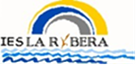